সবাইকে শুভেচ্ছা
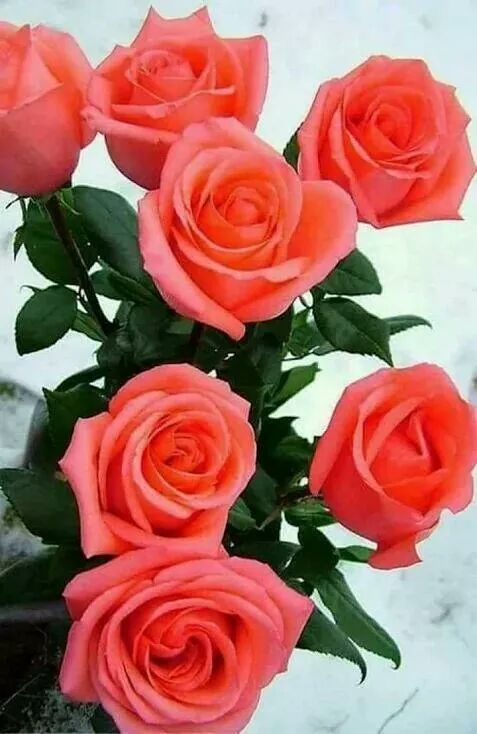 পরিচিতি
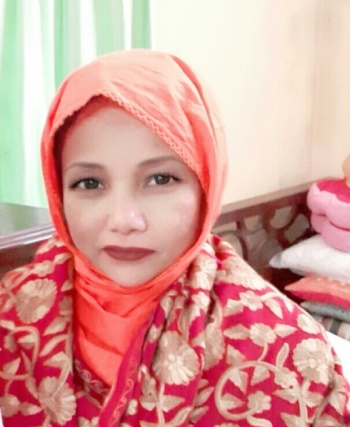 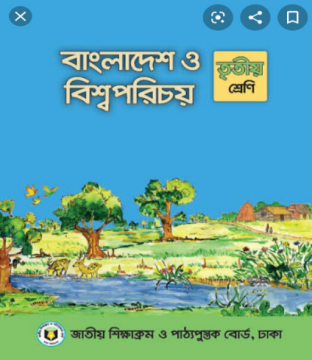 বিষয়ঃ বাংলাদেশ ও বিশ্বপরিচয় 
শ্রেণিঃ ৩য়
অধ্যায়ঃ ২য় মিলেমিশে থাকা 
পাঠঃ  ইসলাম ধর্ম ও হিন্দুধর্মের উৎসব
সময়ঃ ৪৫ মিনিট
মোছাঃ লাকী আখতার পারভীন
সহকারী শিক্ষক
বিহারী সরকারি প্রাথমিক বিদ্যালয়
পীরগাছা, রংপুর।
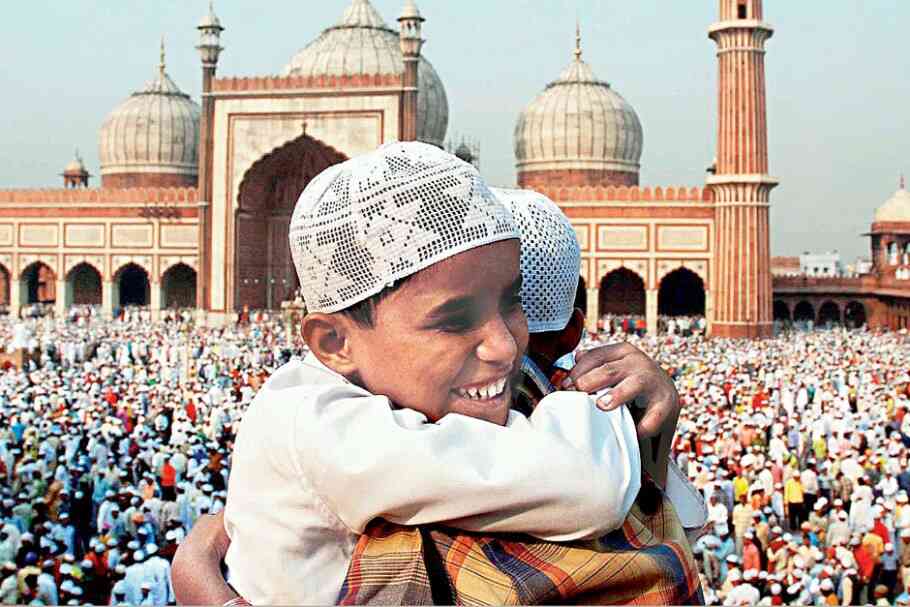 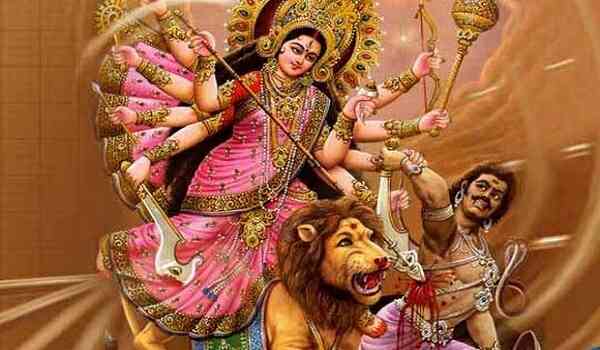 এসো আমরা ছবি দুটি দেখি
আজ আমরা ইসলাম ধর্ম ও হিন্দুধর্মের উৎসব সম্পর্কে পড়ব।
শিখনফল
এই পাঠ শেষে শির্ক্ষাথীরা- 
২. ৩. ১ সামাজিক ও ধর্মীয় অবস্থান- নির্বিশেষে সকলের প্রতি সম্মান দেখাবে  ।

২ .৩. ২  আমাদের দেশে বসবাসকারী বিভিন্ন ধর্মাবলম্বী মানুষের প্রধান প্রধান ধর্মীয় উৎসবের নাম বলতে পারবে। ।

২. ৩. ৩ এসব অনুষ্ঠানে শিশুরা সহপাঠী ও বন্ধুদের সাথে শুভেচ্ছা বিনিময় করবে।
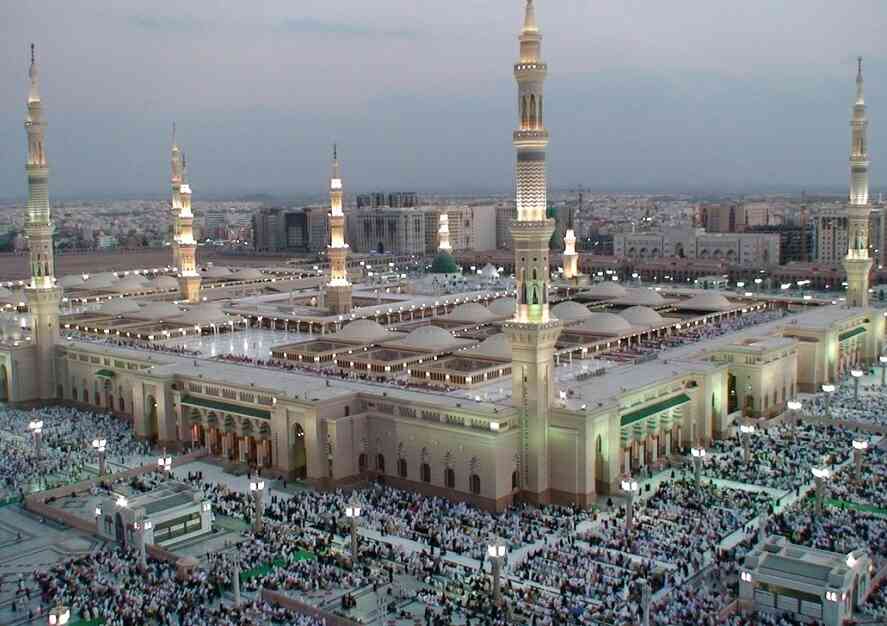 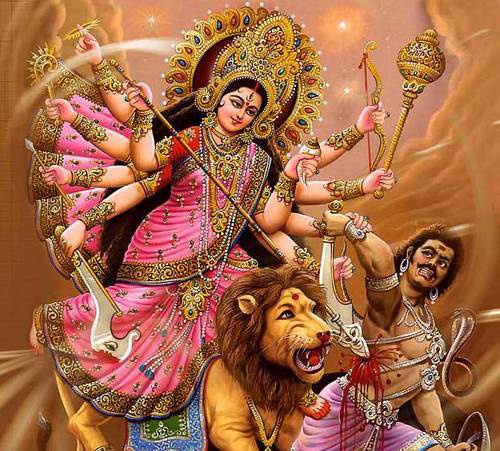 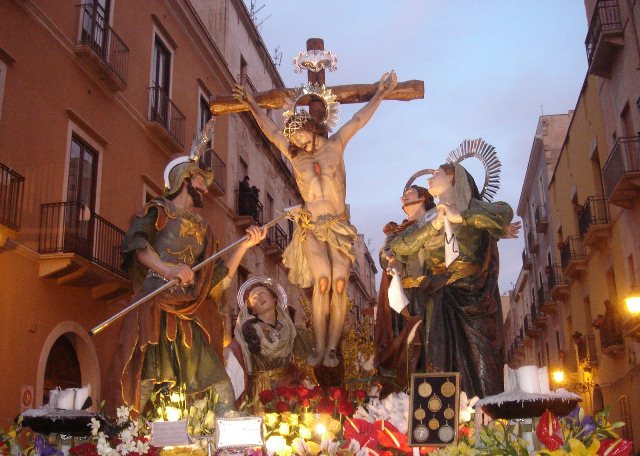 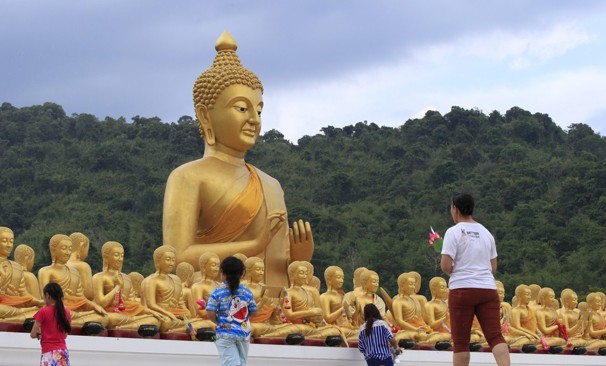 আমাদের দেশে চারটি প্রধান ধর্ম আছে।
মুসলমানদের ধর্মীয় উৎসব
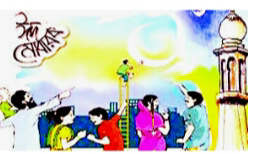 ঈদ মুসলমানদের সবচেয়ে বড় উৎসব।
ঈদ
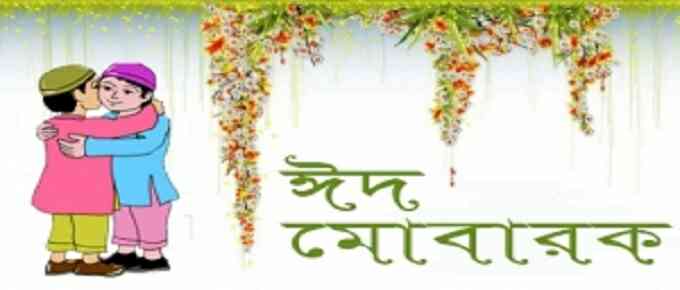 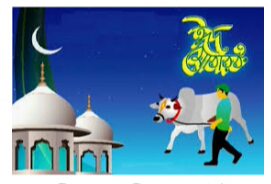 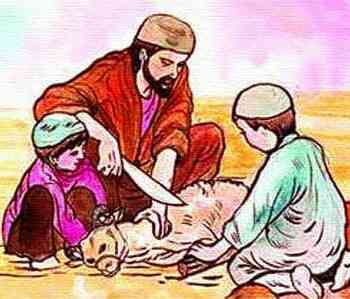 ঈদুল ফিতর
ঈদুল আযহা
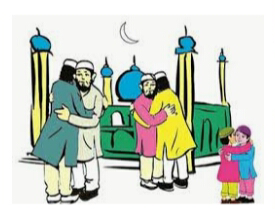 ঈদের দিন মুসলমানরা মসজিদ ও ঈদগাহে ঈদের নামাজ আদায় করেন। আত্মীয়-স্বজন বন্ধু সবাই মিলে শুভেচ্ছা বিনিময় করেন, খাওয়া দাওয়া করেন।
শব ই বরাত
ঈদ ই মিলাদুন্নবী
শব ই কদর
মুসলমানদের আরও কয়েকটি ধর্মীয় উৎসব।
হিন্দুদের ধর্মীয় উৎসব
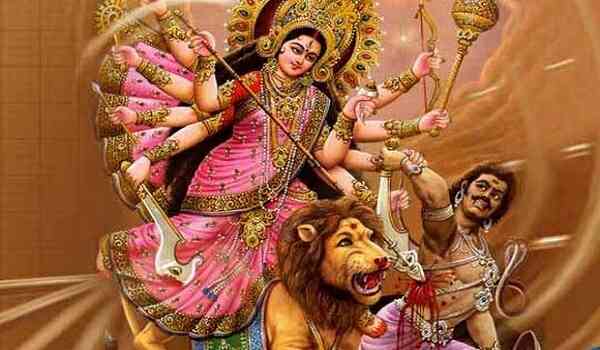 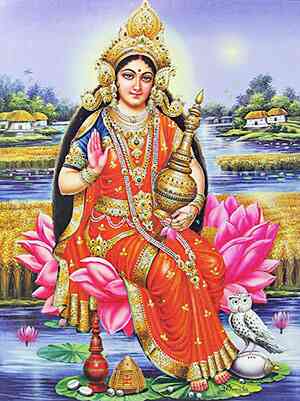 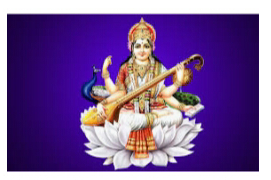 সরস্বতী  পূজা
দূর্গা পূজা
লক্ষ্মী  পূজা
হিন্দুধর্মে প্রায় সারা বছর নানা পূজার আয়োজন করা হয়। এর মধ্যে প্রধান পূজা গুলো হচ্ছে দূর্গাপূজা, সরস্বতীপূজা ও লক্ষ্মীপূজা।
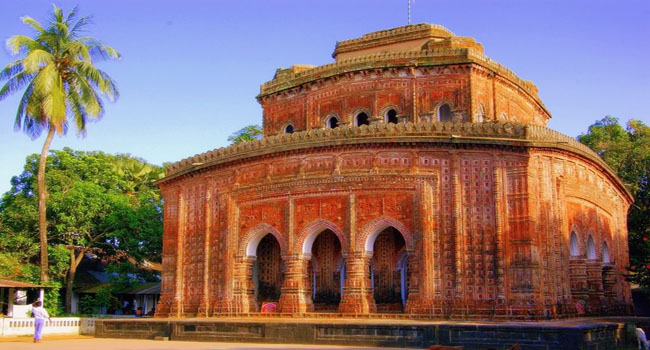 পূজার সময় তারা মন্দিরে পূজা করেন, সবার সাথে শুভেচ্ছা বিনিময় করেন। 

বিভিন্ন রকমের মিষ্টি, নাড়ু ও ফল খেয়ে থাকেন। শিশুরা নানা ধরবের খেলা ও আনন্দে মেতে ওঠেন।
কান্তজির মন্দির
তোমাদের পাঠ্য বইয়ের 1২- 1৩  পৃষ্টা খুলে নিরবে পড়।
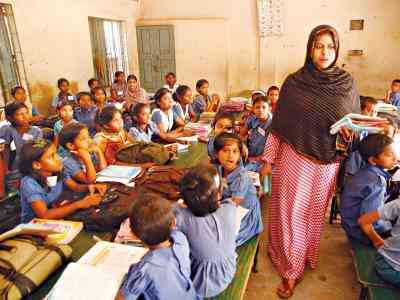 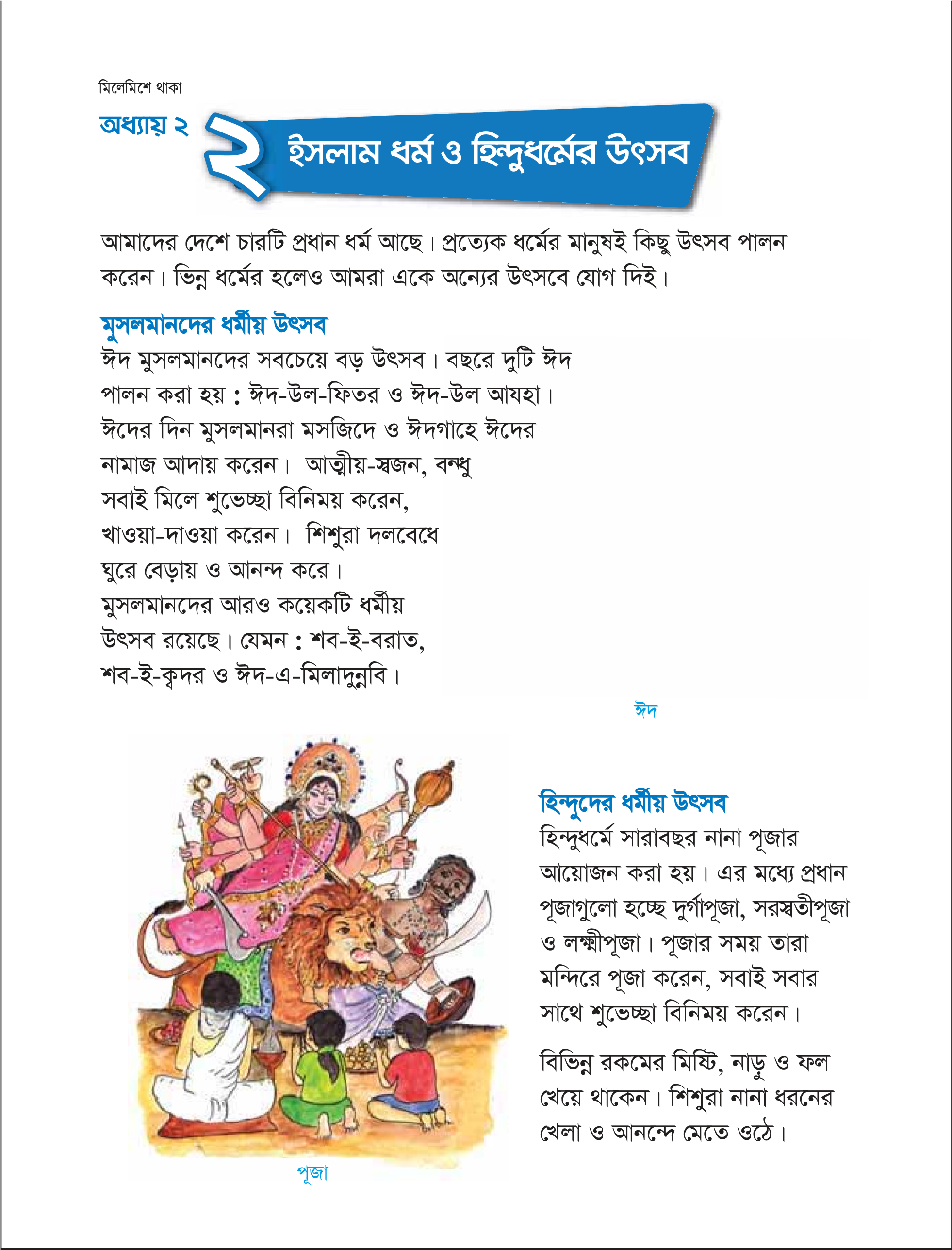 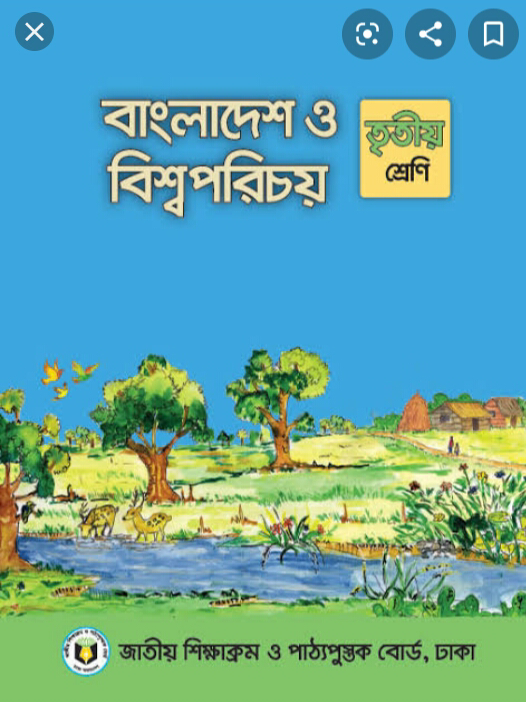 দলীয় কাজ
প্রশ্নঃ মুসলমানদের সবচেয়ে বড় উৎসব কী? ঈদ উৎসবে তুমি কী কী কর চারটি বাক্যে লেখ।
জোড়ায় কাজ
মুসলমান ও হিন্দুদের ধর্মীয় উৎসবের বিশেষ দিকগুলো লেখ।
পূজা করা।
ঈদের নামাজ পড়া।
মন্দিরে সমবেত হওয়া।
ঈদগাহে একত্রিত হওয়া।
শুভেচ্ছা বিনিময় করা।
শুভেচ্ছা বিনিময় করা।
খাওয়া – দাওয়া করা।
মিষ্টি,ফল, নাড়ু ইত্যাদি খাওয়া ।
শিশুদের নানা ধরণের খেলায় মেতে উঠা।
শিশুদের দলবেঁধে ঘুরে বেড়ান।
জোড়ায় কাজ           বামপাশের বাক্যাংশের সাথে ডানপাশের
          বাক্যাংশের মিল কর।
শূন্যস্থান পূরণ কর।

১। প্রত্যেক ধর্মের মানুষ কিছু--------------পালন করে।

২।  মুসলমানরা বছরে ------------ বড় উৎসব পালন করে ।

৩। হিন্দুরা -------------  পূজা করা ।
একক
উৎসব
দুইটি
মন্দিরে
মূল্যায়ন
প্রশ্নত্তোর বল।
  
  ১। শব –ই-বরাত কাদের উৎসব?
২। ঈদের দিন মুসলমানরা কোথায় ঈদের নামাজ আদায় করেন?
৩। অন্য ধর্মের বন্ধু তোমার উৎসবে যোগ দিলে কী কী করবে?  দুইটি বাক্যে বল।
ধন্যবাদ
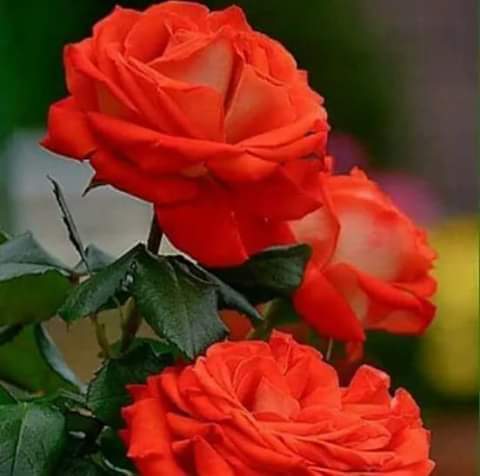